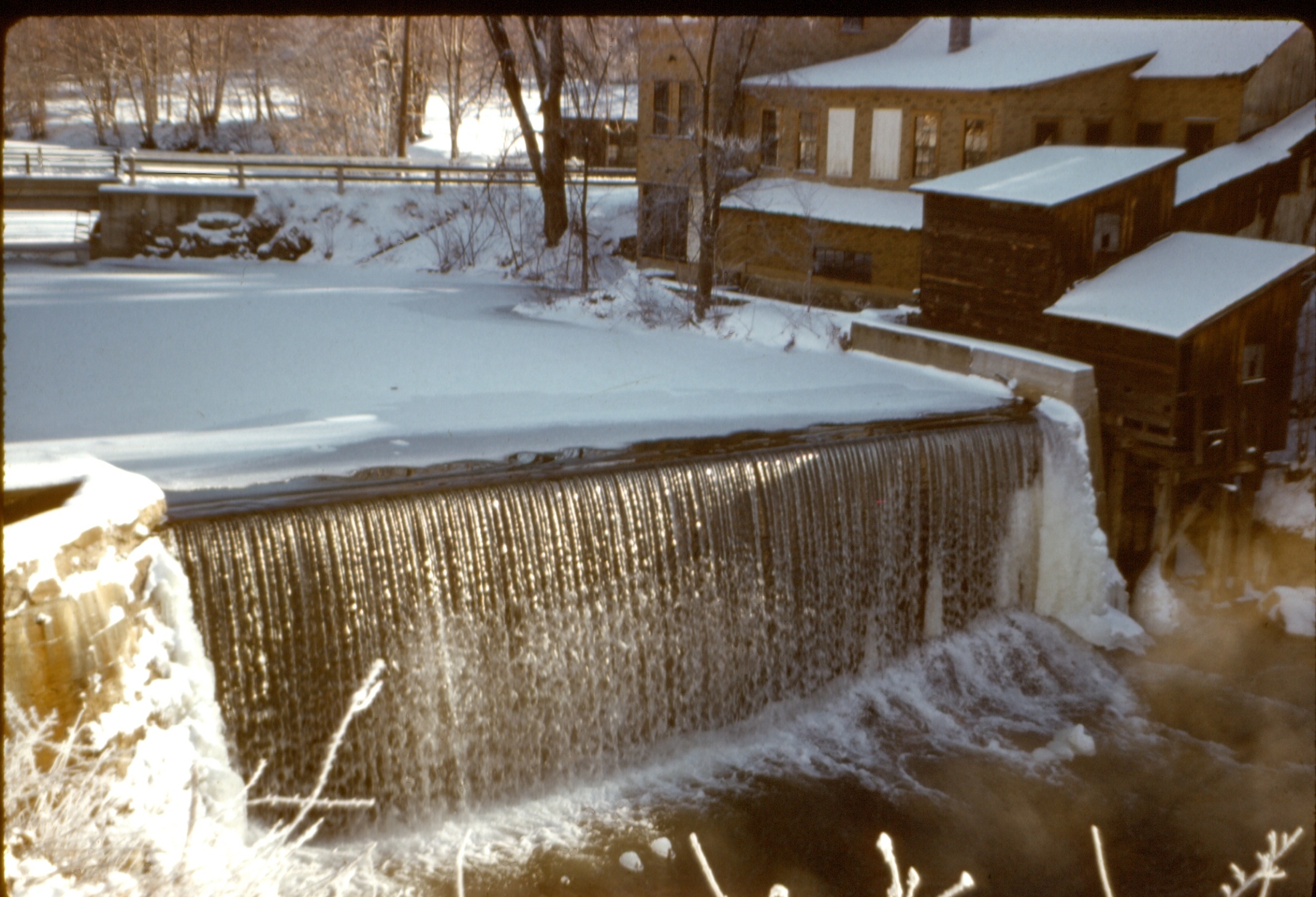 North Hadley Dam
Background of 1965-1966 dam repair

As the owner of a general store next to the dam, Earl Hahn also owned the water rights of Lake Warner. Following a dam inspection by State authorities in the early 1960’s, he was advised that as water rights owner, he was liable for damages should the dam fail. Earl Hahn offered to transfer the water rights to either the town of Hadley or the state of Massachusetts, as the lake was used as a source of water for town fire protection (There were no fire hydrants in North Hadley at this time).

Both the town of Hadley and the State of Massachusetts refused to accept the Lake Warner water rights. In addition they refused to contribute to the cost of the dam repairs.

The need for dam repairs was publicized in the Daily Hampshire Gazette. Donations were received from approximately ten North Hadley and Amherst citizens who had used Lake Warner for recreational purposes. The majority of the expense for the dam repair was shared equally by Earl Hahn, water rights owner; Joseph Klimoski, owner of the former C. D. Dickenson knife works adjacent to the dam, and Robert Hahn, lake abutter.
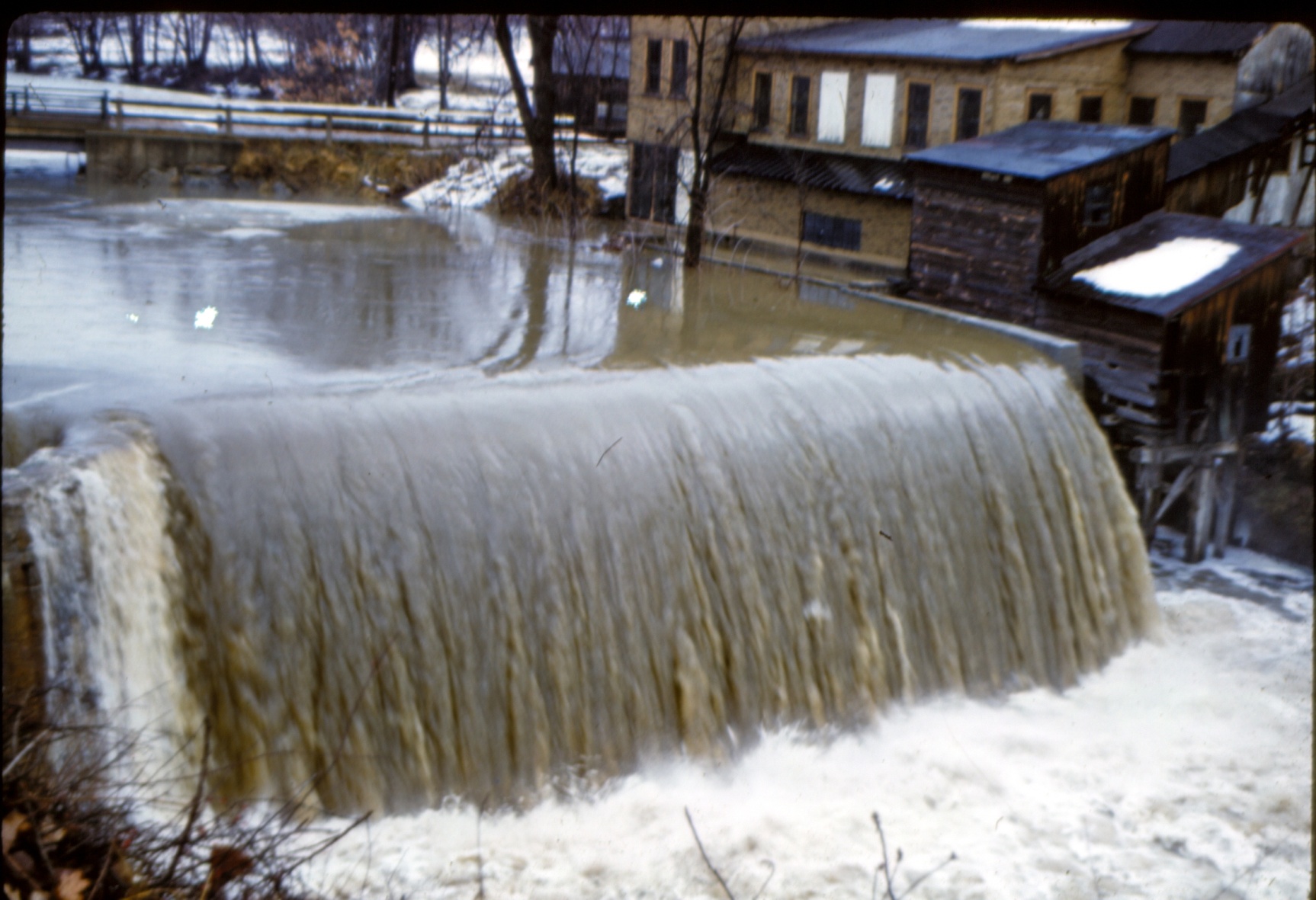 Spring Flood
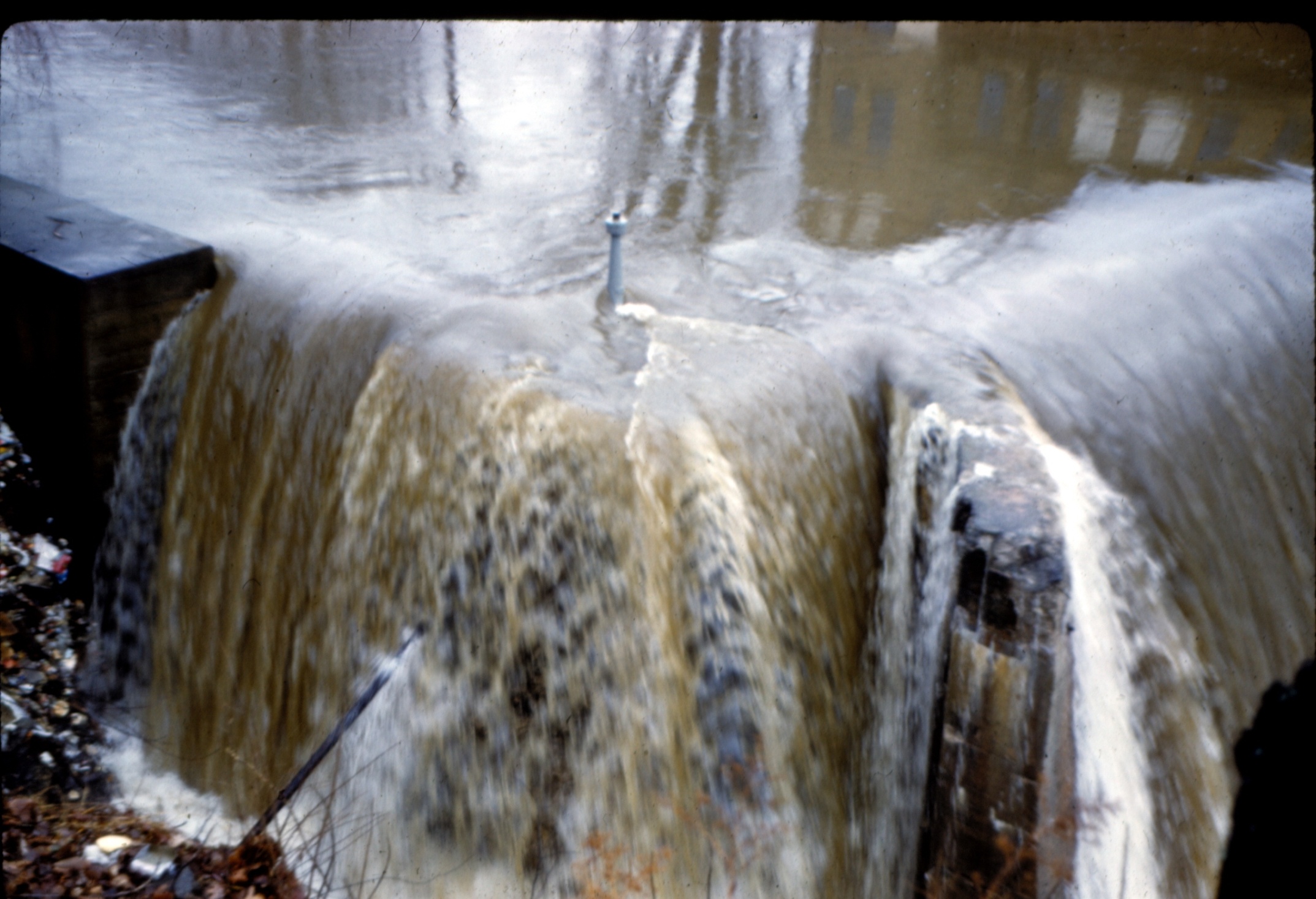 Spring Flood overflowing side gate control
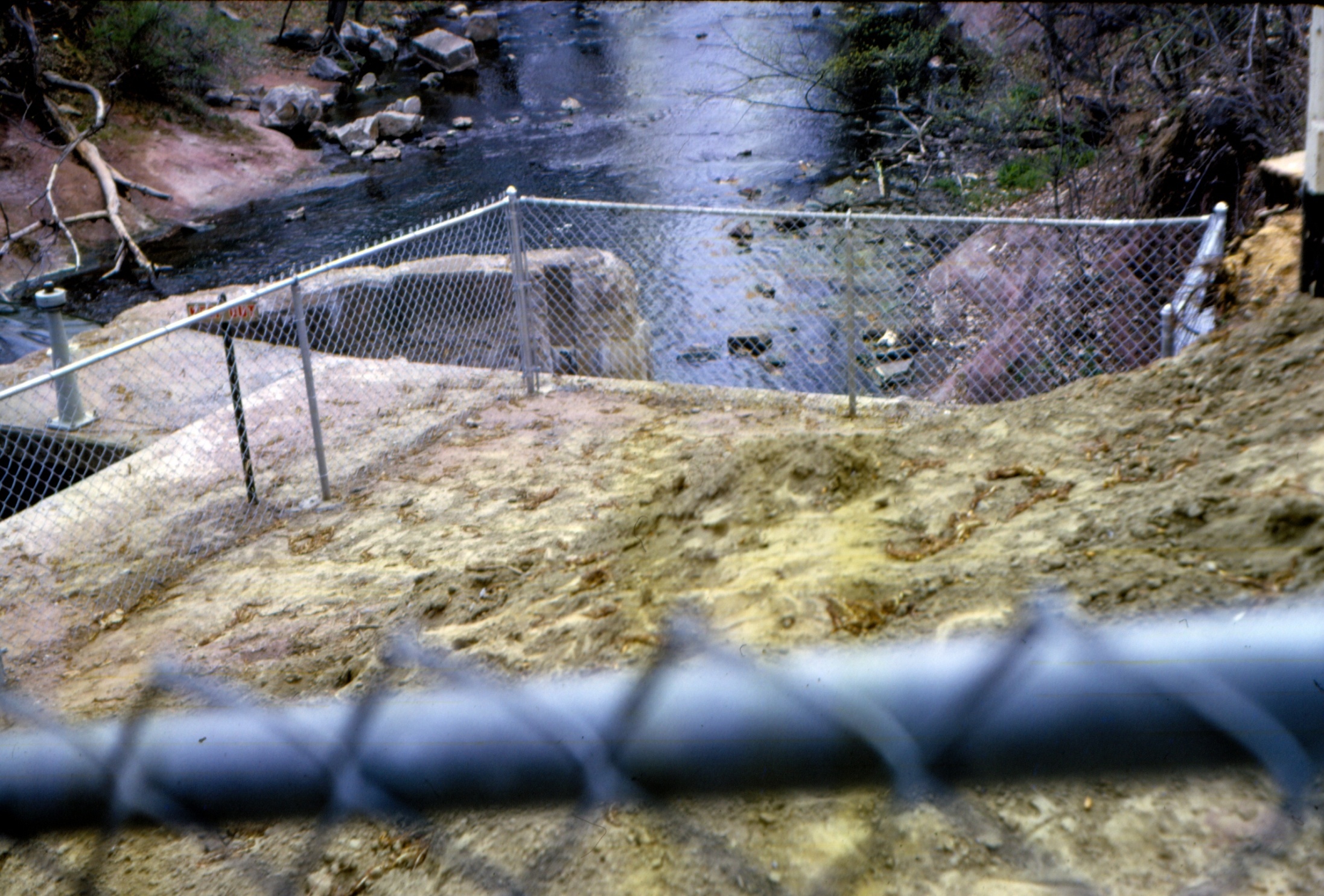 Downstream of dam
New Wall
Gate control
Old side wall
following reinforcement
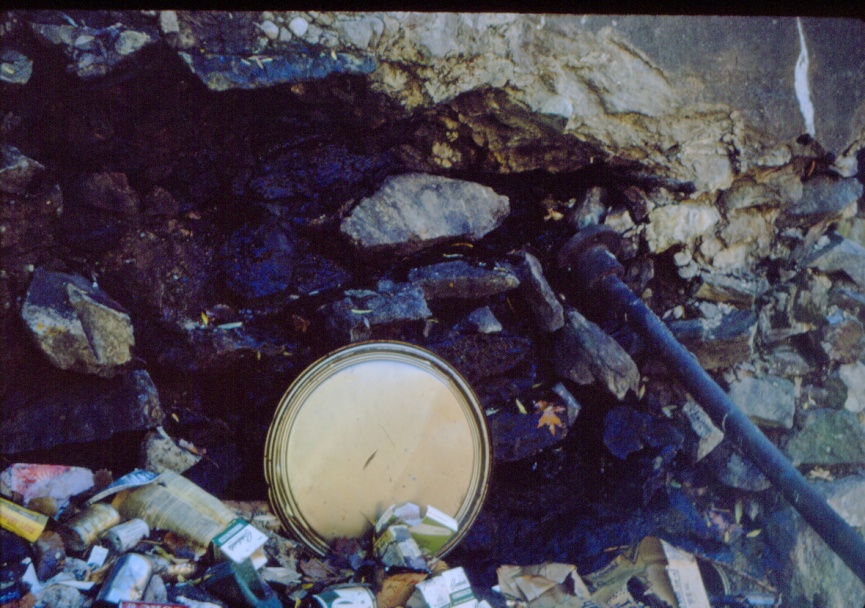 Old side wall before reinforcement
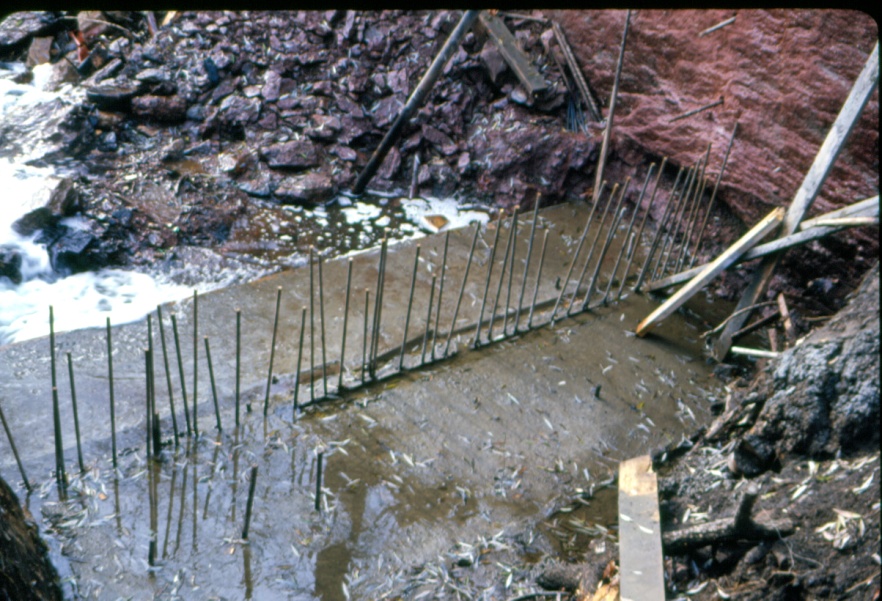 Foundation of New Wall
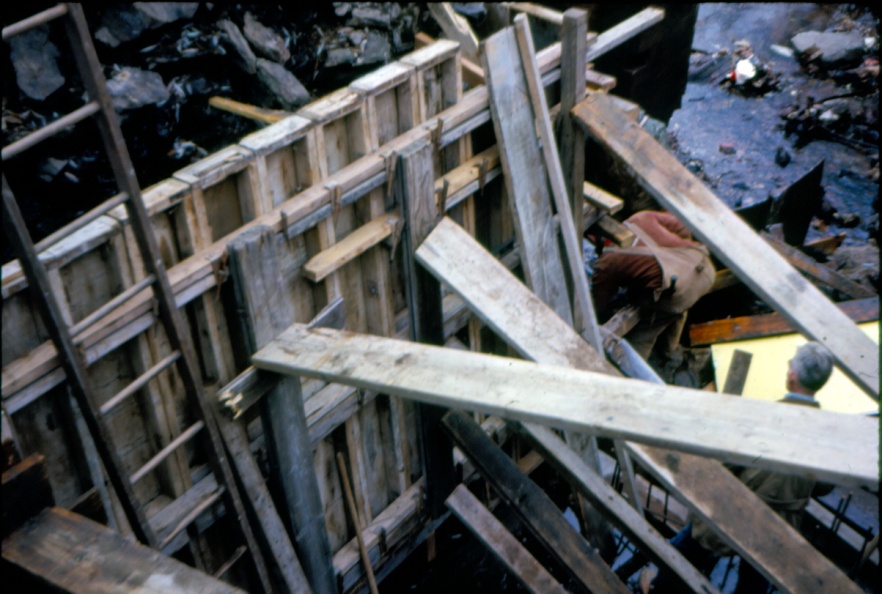 Reconstruction of old side wall
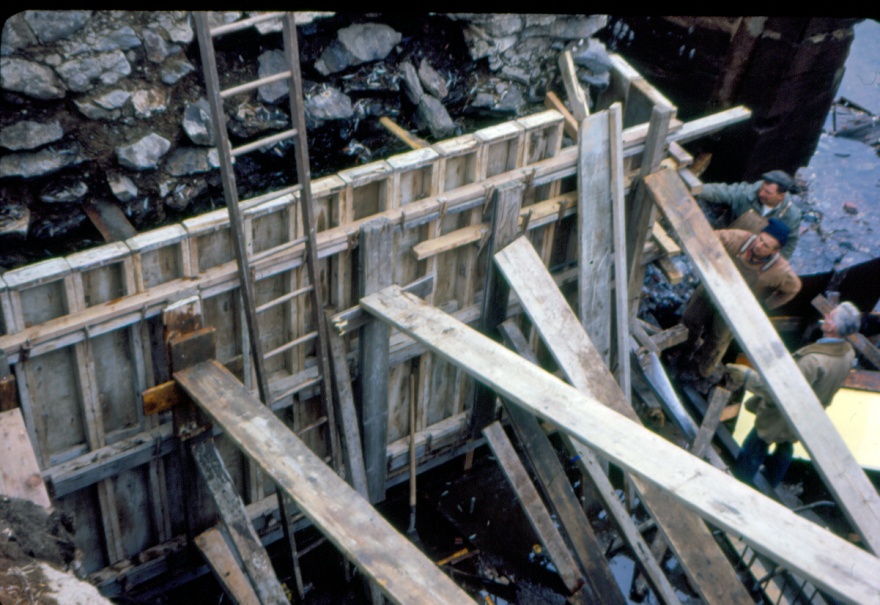 Reconstruction of old side wall
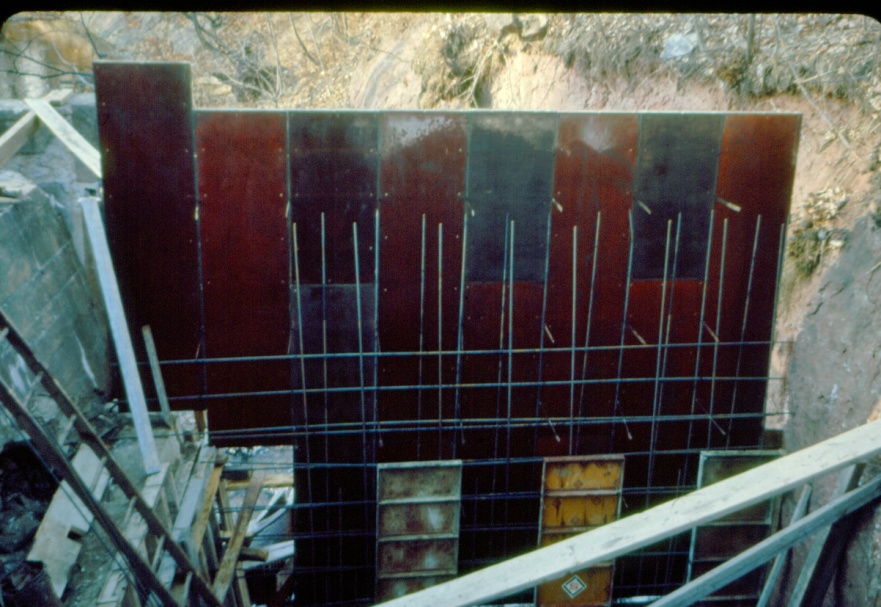 New Wall
Reconstructed side wall
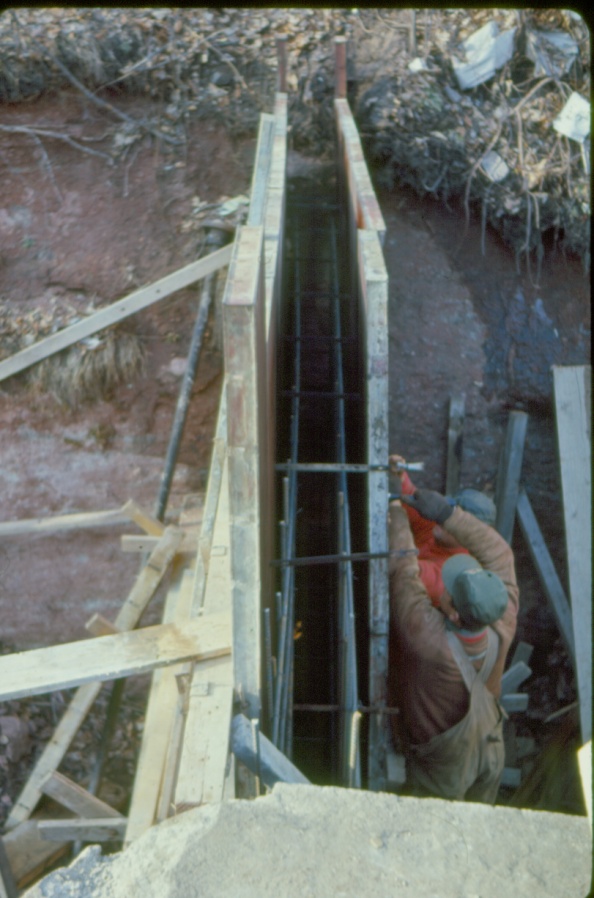 New Wall
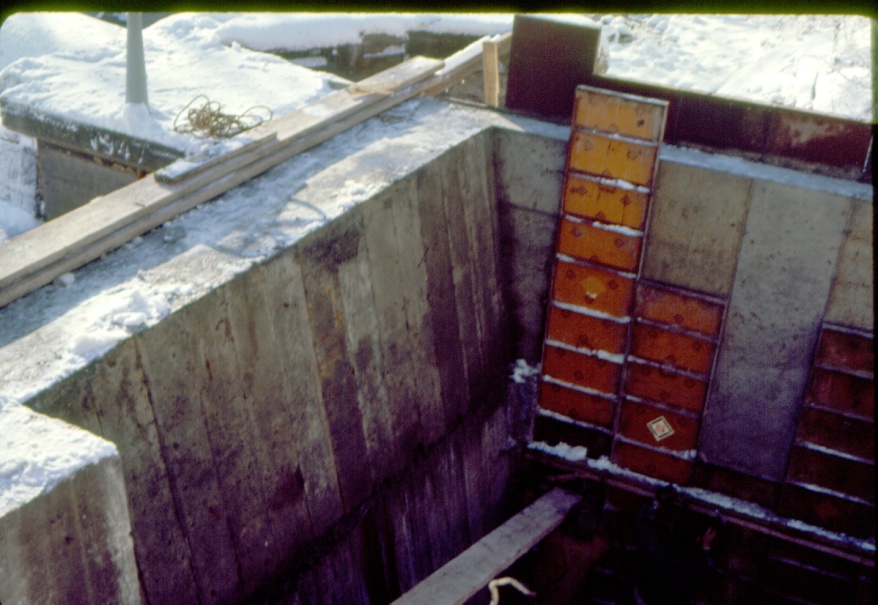 Gate control
New Wall
Reconstructed side wall
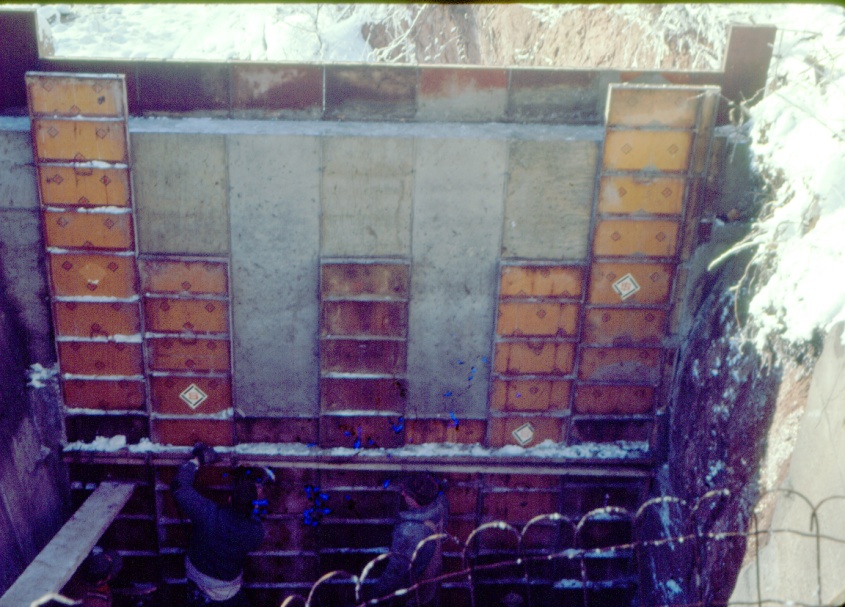 New Wall
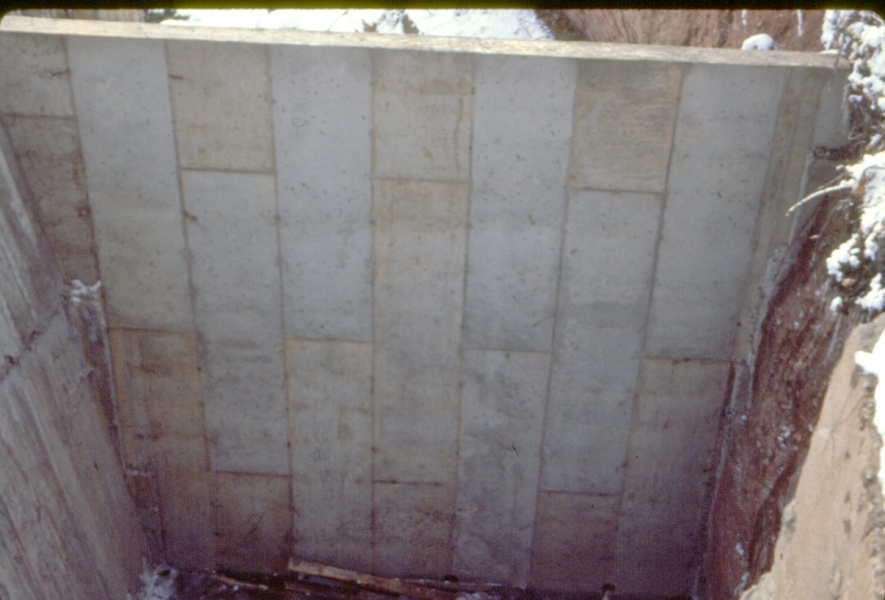 New Wall
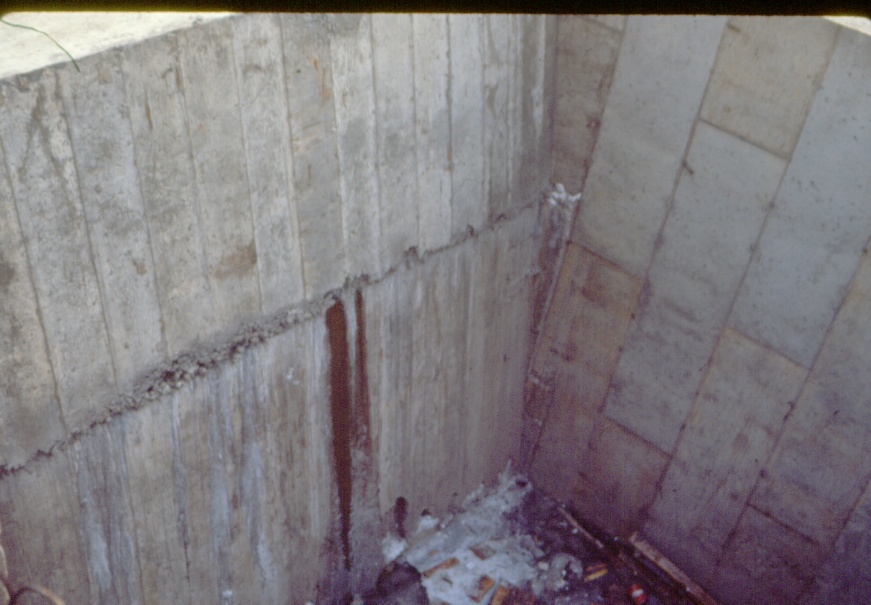 Reconstructed side wall
New Wall
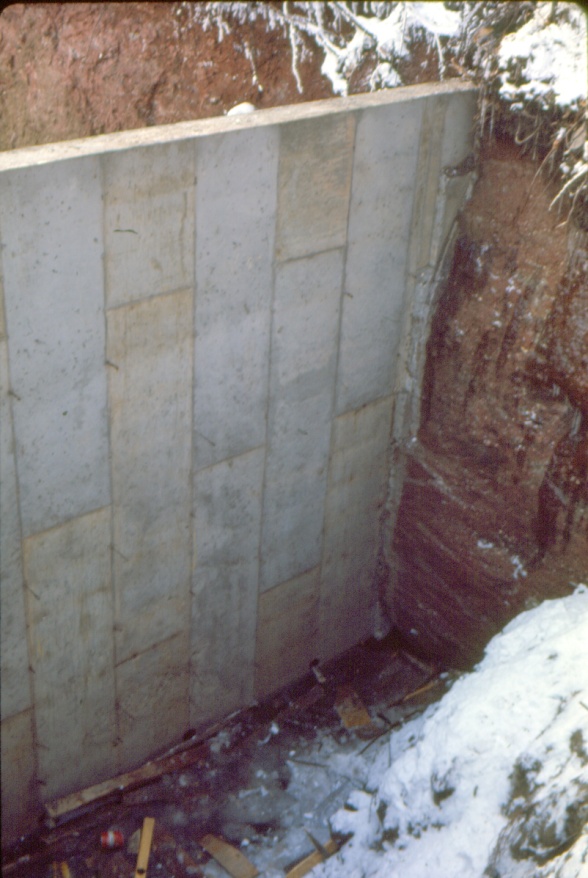 New Wall
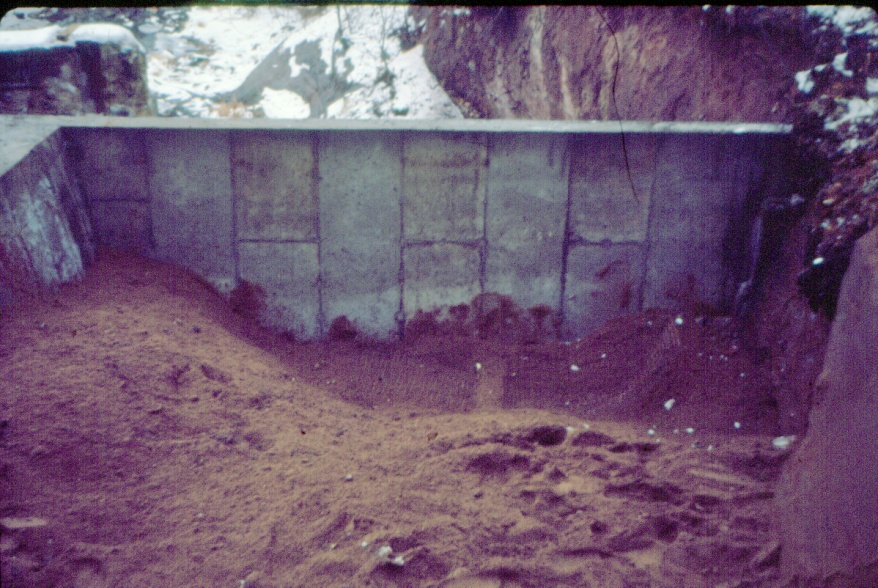 New Wall backfilled with sand
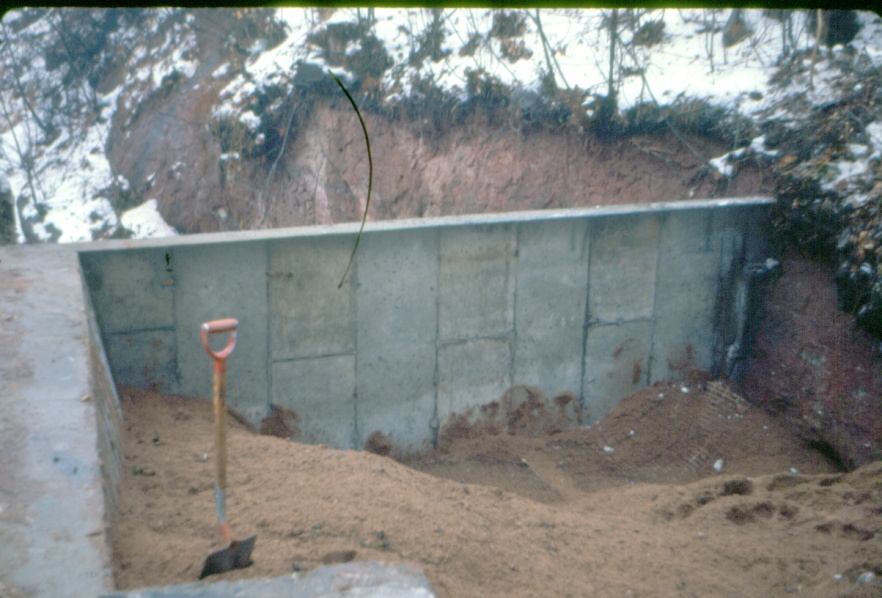 New Wall backfilled with sand
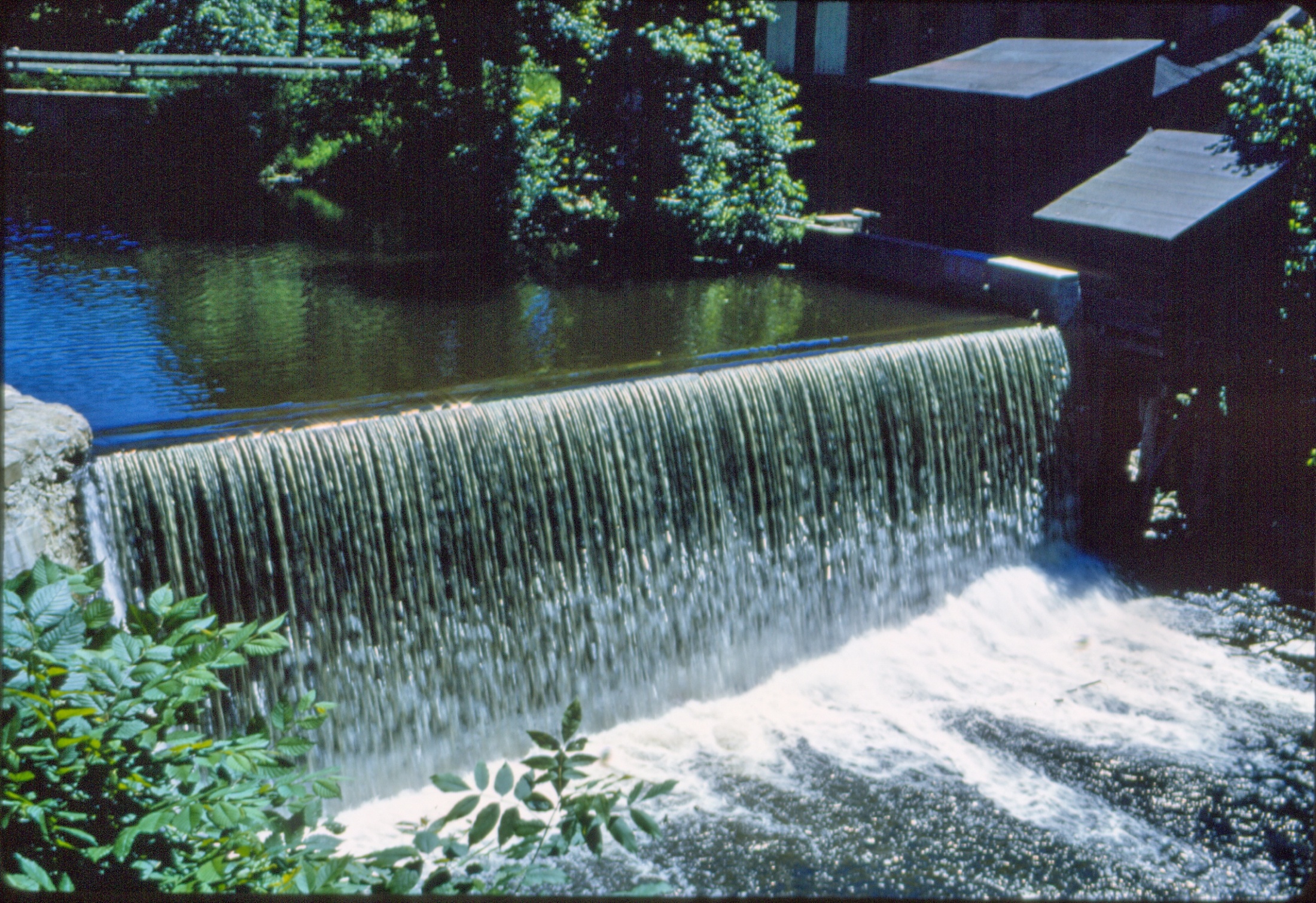 The End